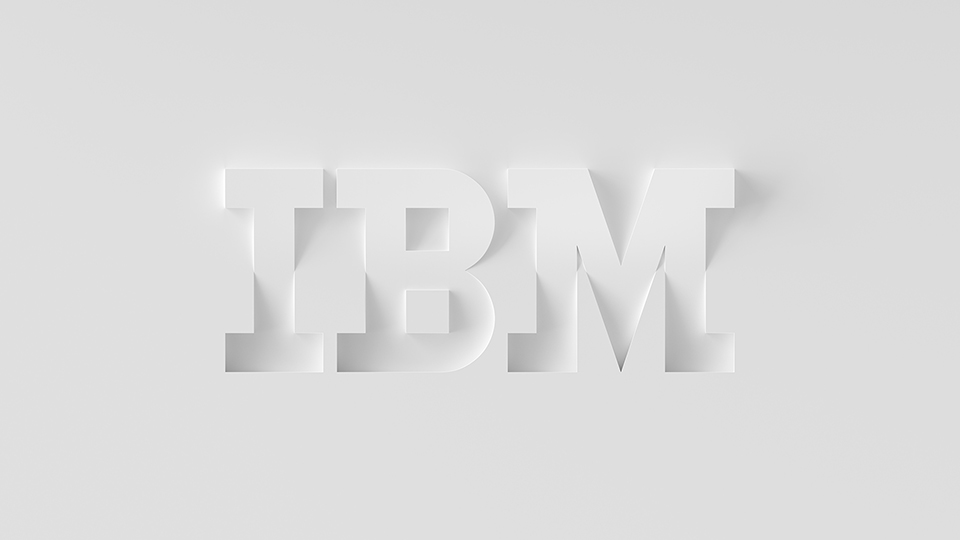 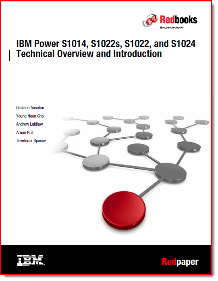 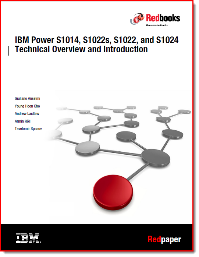 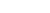 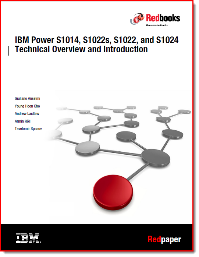 Power10 Systems presented as “Infographics”
IBM Power10
Redbooks
Version: 5 Sept 2022  Not IBM Official Content, Nigel Griffiths, IBM UK nag@uk.ibm.com YouTube: https://www.youtube.com/user/nigelargriffiths
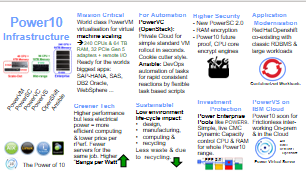 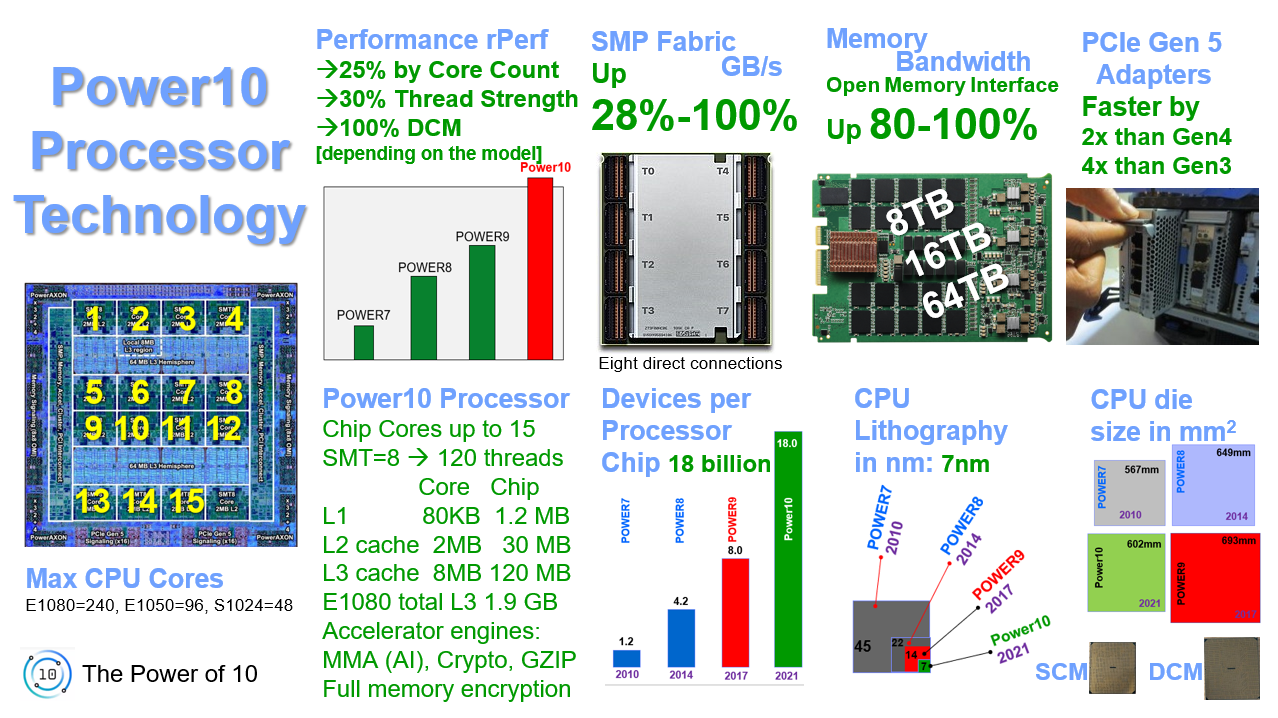 Power10 as
Infographics
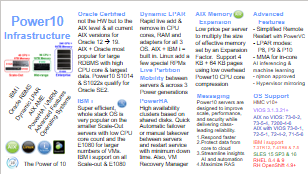 Power10 chip
Power10 Infrastructure
Scale-out
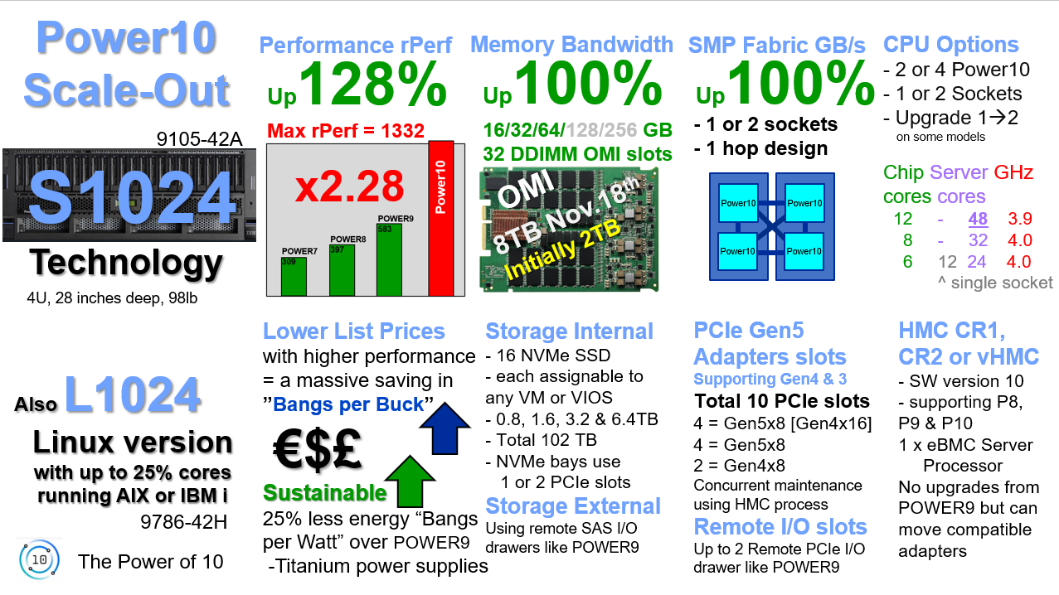 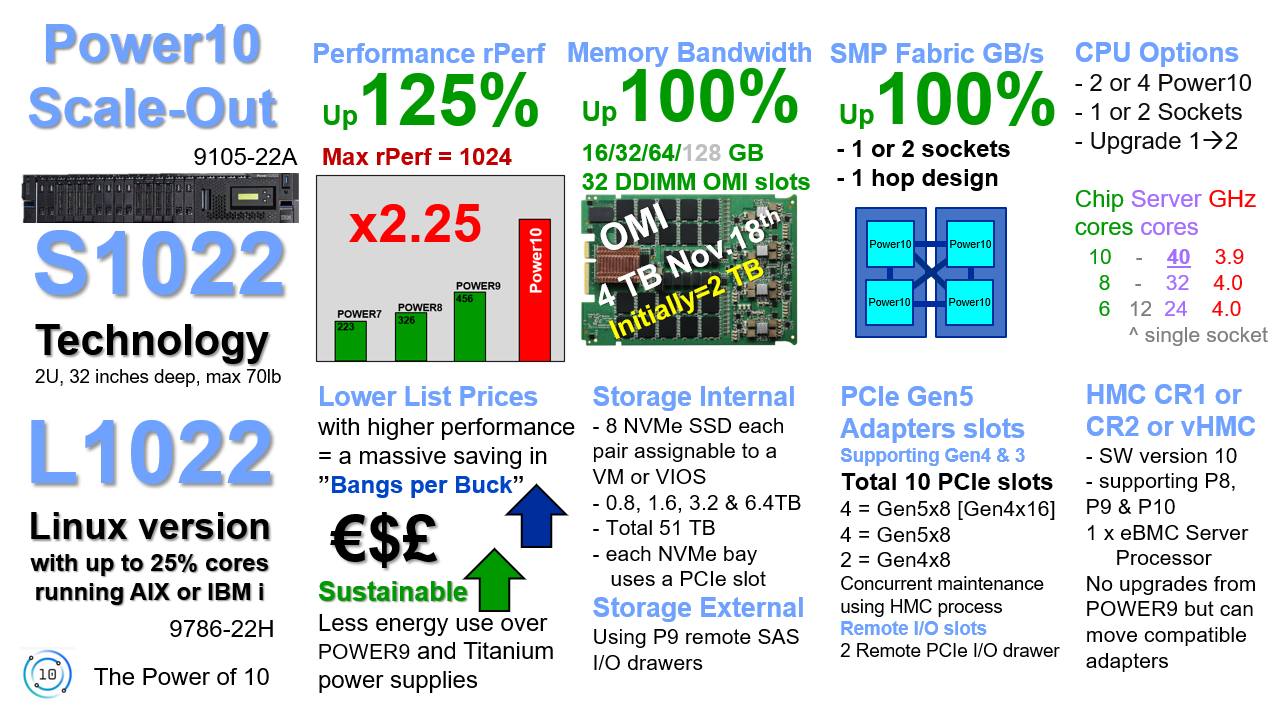 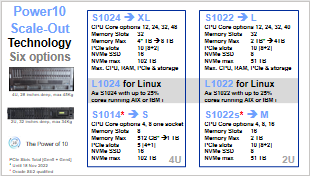 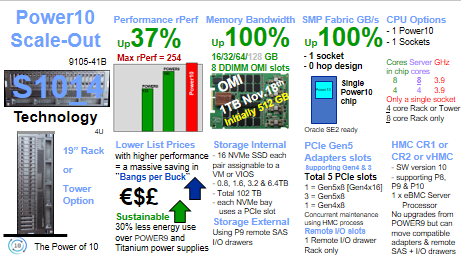 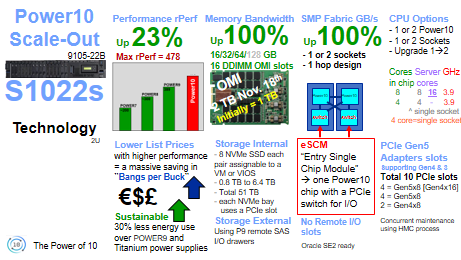 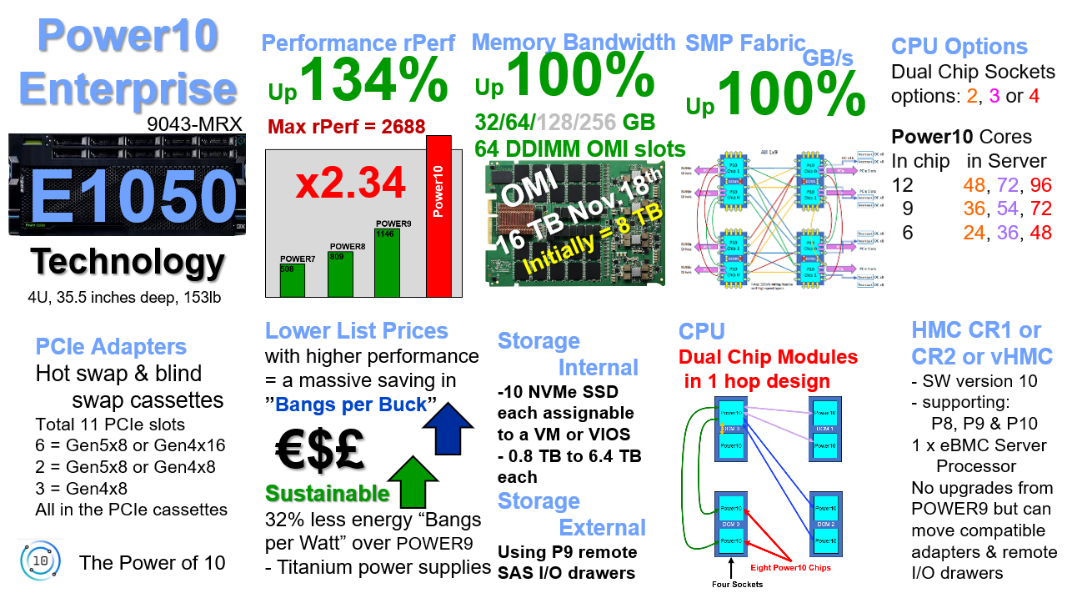 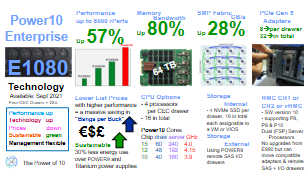 Enterprise Midrange
Enterprise Top End
Memory Open Memory InterfaceUp 80-100%
Performance rPerf25% by Core Count30% Thread Strength100% DCM [depending on the model]
SMP FabricUp28%-100%
PCIe Gen 5  AdaptersFaster by 2x than Gen44x than Gen3
Bandwidth
GB/s
Power10 Processor
Technology
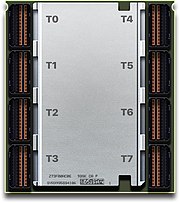 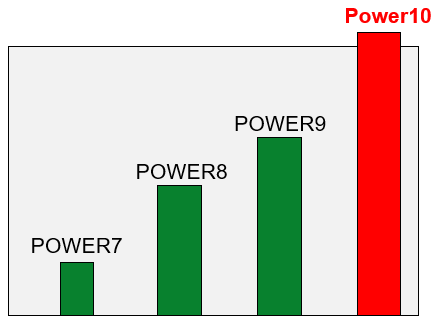 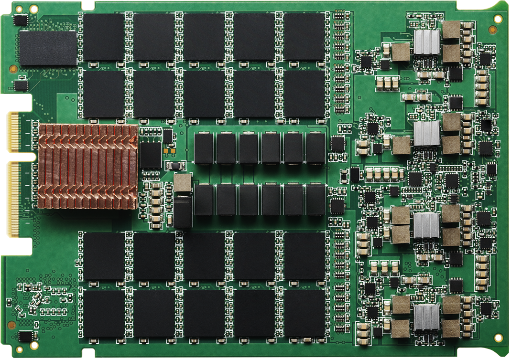 8TB16TB64TB
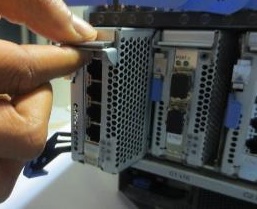 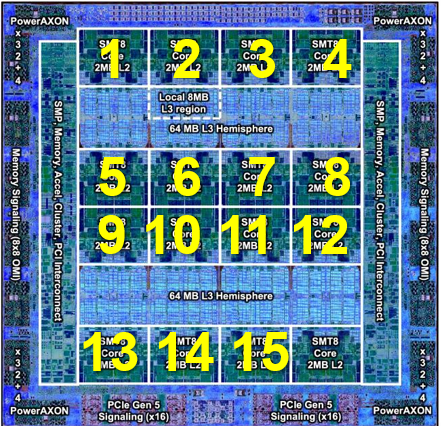 Eight direct connections
Devices per Processor Chip 18 billion
CPU Lithography in nm: 7nm
Power10 ProcessorChip Cores up to 15SMT=8  120 threads	Core   ChipL1           80KB  1.2 MBL2 cache  2MB   30 MBL3 cache  8MB 120 MBE1080 total L3 1.9 GBAccelerator engines: MMA (AI), Crypto, GZIPFull memory encryption
CPU die size in mm2
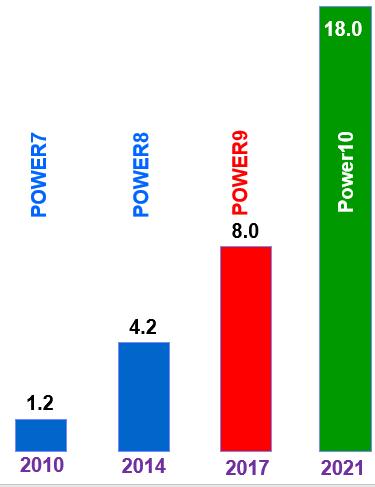 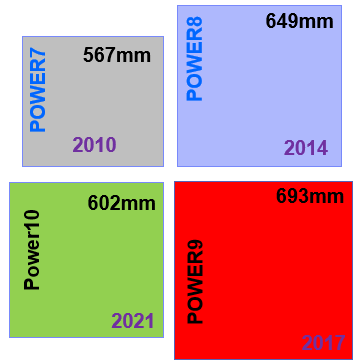 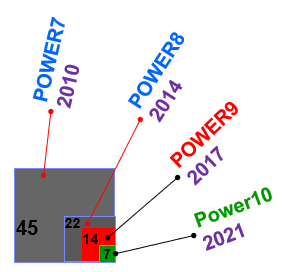 Max CPU CoresE1080=240, E1050=96, S1024=48
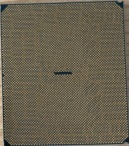 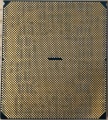 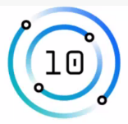 SCM         DCM
The Power of 10
Mission CriticalWorld class PowerVM virtualisation for virtual machine scaling  240 CPUs & 64 TB RAM, 32 PCIe Gen 5 adapters + remote I/O Ready for the worlds biggest applications:SAP-HANA, SAS, DB2 Oracle, WebSphere ...
For AutomationPowerVC (OpenStack): Private Cloud for simple standard VM rollout in seconds. Cookie cutter style Ansible: DevOps automation of tasks for rapid consistent reactions by flexible task based scripts
Application ModernisationRed Hat Openshift co-existing with classic RDBMS & large workloads.Containerized Workloads, for agile program teams, withfast Openshift roll out
Higher Security- Power10 future    proof, CPU core    encrypt engines
- New PowerSC 2.0



 Toolbox of many   tools from the IBM   security experts
Power10Infrastructure
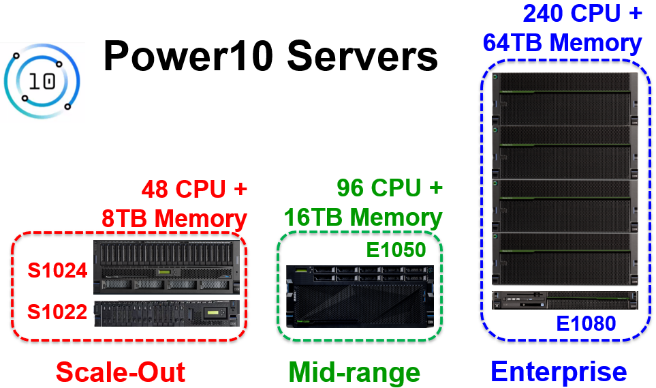 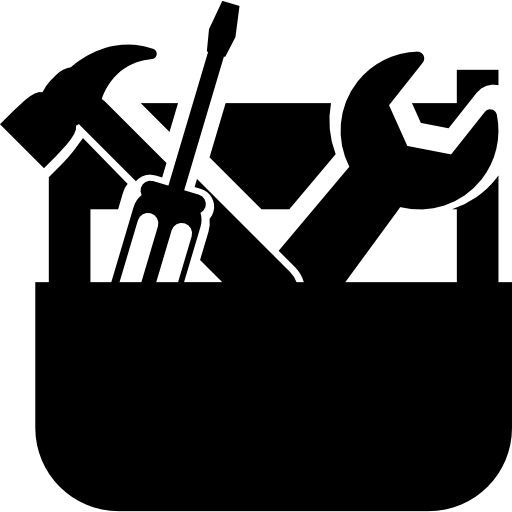 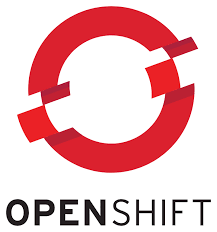 PowerVM
PowerSC
PowerVC
PowerVS
OpenShift
Ansible
PowerVS on IBM Cloud Power10 soon for
Frictionless inter-working On-prem & in the Cloud
Investment       ProtectionPower Enterprise Pools like POWER9. Simple, live CMC Dynamic Capacity control CPU & RAM for whole Power10 range
Sustainable!	
Low environment life-cycle impact: 
design, 
manufacturing, 
computing & 
recycling
Less waste & due to  recycling
Greener Tech
Higher performance
but less electrical power = more efficient computing & lower price per rPerf. Fewer servers for the same job. Higher“Bangs per Watt”
AIX
IBM i 
Red Hat +
   Openshift
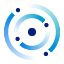 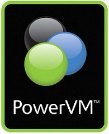 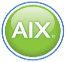 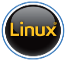 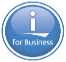 PEP 2.0
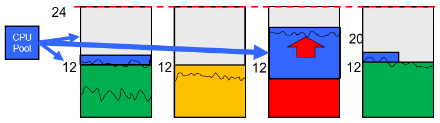 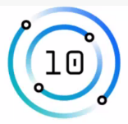 Power Virtual Server
The Power of 10
Oracle Certifiednot the HW but to the AIX level & all current AIX versions for Oracle 12  19.AIX + Oracle most popular for large RDBMS with high CPU core & largest data. Power10 S1014 qualify for Oracle SE2
Dynamic LPARRapid live add & remove in CPU cores, RAM and adapters for all 3 OS. AIX + IBM i = built in. Linux add a few special RPMsLive Partition Mobility between servers & across 3 Power generations
AIX Memory  Expansion Low price per server  to multiply the size of effective memory set by an Expansion Factor.  Supports4 KB + 64 KB pages using low overhead Power10 CPU core compression
Advanced   Features- Simplified Remote Restart with PowerVC- LPAR modes:   P8, P9 & P10- MMA for in-core  AI inferencing &  machine learning- Hypervisor mirroring- njmon approved 
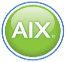 Power10Infrastructure
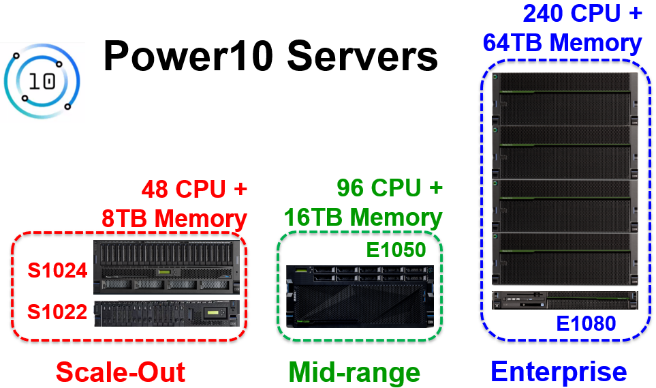 IBM i
Messaging
Power10 servers are designed to improve scale, performance, and security while delivering class-leading reliability. 
Respond faster
Protect data from core to cloud
Streamline insights AI and automation
Maximize RAS
OS Support
HMC v10+
 
VIOS 3.1.3.21+
 
AIX no VIOS: 73-0-2, 72-5-4, 7200-4-6
AIX with VIOS 73-0-1, 72-5-1, 72-4-2, 71-5-6
 
IBM i support7.3TR12, 7.4TR6 & 7.5
 
SLES 15 SP3 +
RHEL 8.4 & 9
RH OpenShift 4.9+
Oracle RBMS
PowerHA	
High availability clusters based on shared disks. Quick Automatic failover or manual takeover between servers and restart service with minimum down time. Also, VM Recovery Manager
IBM i
Super efficient,  whole stack OS is very popular on the smaller Scale-Out servers with low CPU core count and the E1080 for larger numbers of VMs. IBM i support on all Scale-out & E1080
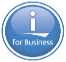 Dynamic LPAR
AIX AME
PowerHA / VMRM
Advanced Features
Operating Systems
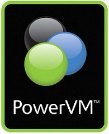 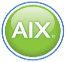 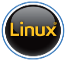 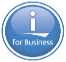 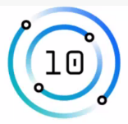 The Power of 10
Power10Scale-Out Technology Six options
S1022  LCPU Core options 12, 24, 32, 40Memory Slots 	32 (2U only)Memory Max 	2*TB  4TBPCIe slots 	10 [8+2]NVMe SSD 	8NVMe max 	51 TB
S1024  XLCPU Core options 12, 24, 32, 48Memory Slots 	32 (2U or 4U)Memory Max 	2*TB  8 TBPCIe slots 	10 [8+2]NVMe SSD  	16NVMe max 	102 TB
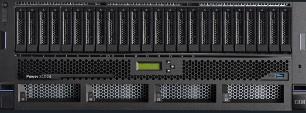 L1022 for Linux As S1022 with up to 25% cores running AIX or IBM i
+ Terms and Conditions
L1024 for Linux As S1024 with up to 25% cores running AIX or IBM i
+ Terms and Conditions
4U, 28 inches deep, max 45Kg
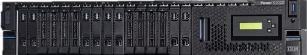 S1014*  SCPU Core options 4, 8 one socketMemory Slots 	8Memory Max 	512*GB  1 TB 
PCIe slots 	5 [4+1]NVMe SSD 	16NVMe max 	102 TB
S1022s   MCPU Core options 4, 8, 16Memory Slots 	16Memory Max 	1 TB  2 TB PCIe slots 	10 [8+2]NVMe SSD 	8NVMe max 	51 TB
2U, 32 inches deep, max 34Kg
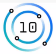 The Power of 10
PCIe Slots Total [Gen5 + Gen4]
* Until 9 Dec 2022
* Oracle SE2 qualified
4U
2U
Power10Scale-Out 
 S1024
Technology
Memory Bandwidth
CPU Options- 2 or 4 Power10- 1 or 2 Sockets- Upgrade 12    on some models
Chip Server GHzcores cores   12     -     48    3.9    8     -     32    4.0    6     12  24    4.0           ^ single socket
Performance rPerf
SMP Fabric GB/s
Up100%16/32/64/128/256 GB32 DDIMM OMI slots
Up100%
Up128%Max rPerf = 1332
     x2.28
- 1 or 2 sockets
- 1 hop design
Power10
Power10
Power10
Power10
9105-42A
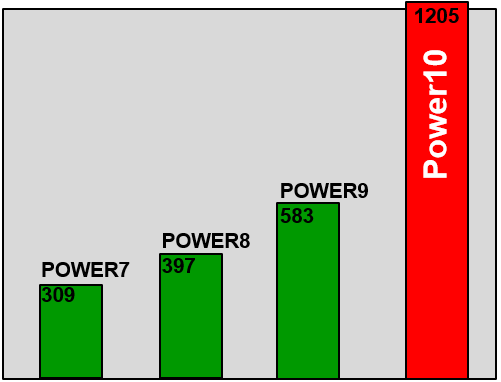 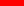 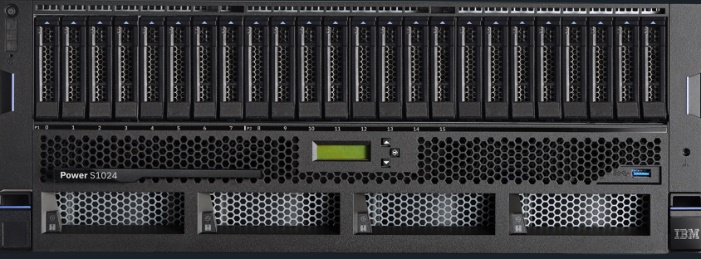 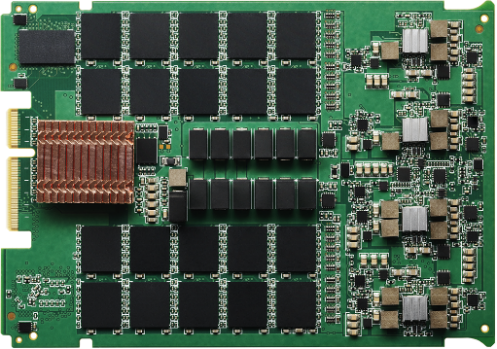 OMI
8TB - 9th Dec
Initially 2TB
4U, 28 inches deep, 98lb
PCIe Gen5 Adapters slotsSupporting Gen4 & 3Total 10 PCIe slots 4 = Gen5x8 [Gen4x16]4 = Gen5x82 = Gen4x8Concurrent maintenanceusing HMC processRemote I/O slotsUp to 2 Remote PCIe I/O drawer like POWER9
HMC CR1, CR2 or vHMC- SW version 10- supporting P8, P9 & P101 x eBMC Server     ProcessorNo upgrades from POWER9 but can move compatible adapters
Storage Internal- 16 NVMe SSD- each assignable to any VM or VIOS- 0.8, 1.6, 3.2 & 6.4TB- Total 102 TB- NVMe bays use    1 or 2 PCIe slotsStorage ExternalUsing remote SAS I/O drawers like POWER9
Lower List Prices with higher performance = a massive saving in”Bangs per Buck”  €$£Sustainable25% less energy “Bangs per Watt” over POWER9 -Titanium power supplies
Also L1024
Linux version
with up to 25% cores running AIX or IBM i
9786-42H
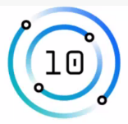 The Power of 10
Power10Scale-Out 
 S1014
Technology
Memory Bandwidth
CPU Options- 1 Power10- 1 SocketsCores Server GHzin chip cores    8         8      3.9   4         4      3.9Only a single socket4 core Rack or Tower8 core Rack only
Performance rPerf
SMP Fabric GB/s
Up100%16/32/64/128 GB8 DDIMM OMI slots
Up100%
Up37%Max rPerf = 254
- 1 socket
- 0 hop design!
Power10
9105-41B
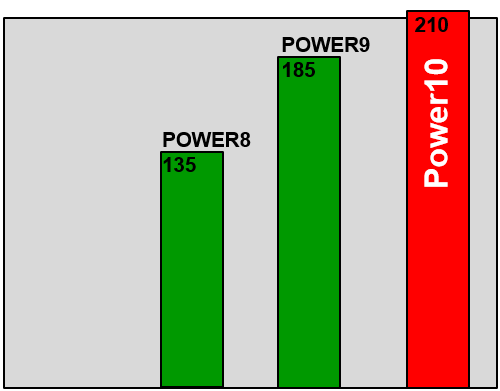 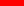 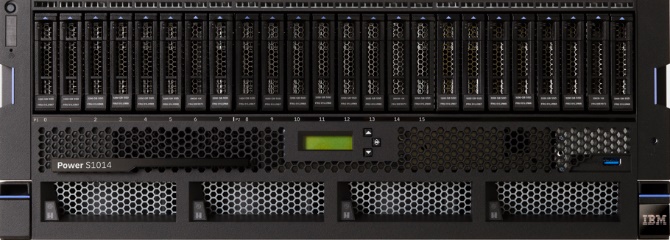 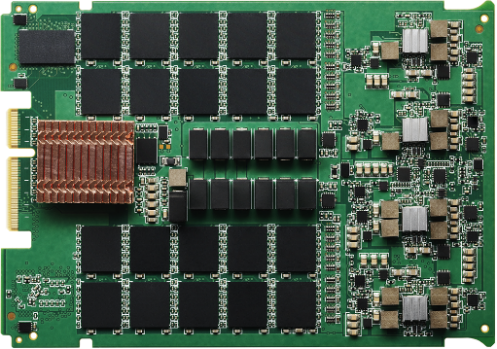 OMI
Single
Power10
chip
1TB - 9th Dec
Initially 512 GB
4U
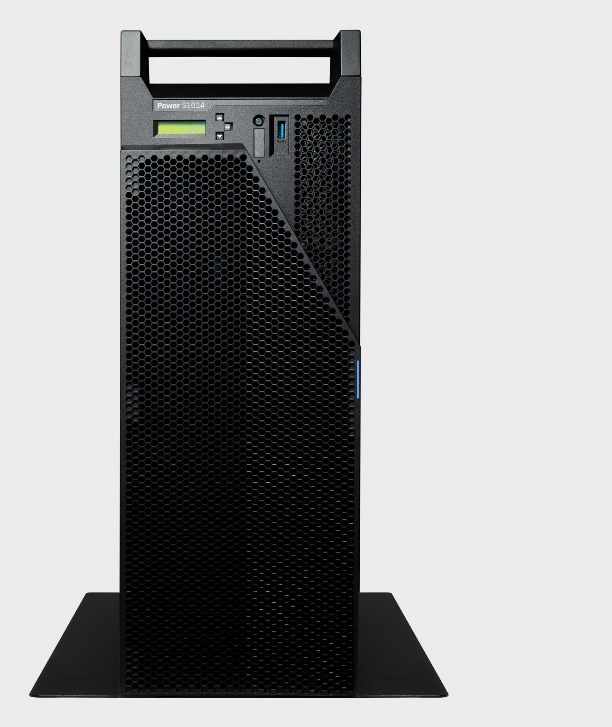 Storage Internal- 16 NVMe SSD each pair assignable to a VM or VIOS- 0.8, 1.6, 3.2 & 6.4TB- Total 102 TB- each NVMe bay   uses a PCIe slotStorage ExternalUsing P9 remote SAS I/O drawers
Lower List Prices with higher performance = a massive saving in”Bangs per Buck”  €$£SustainableLess energy use over POWER9 and Titanium power supplies
HMC CR1 or CR2 or vHMC- SW version 10- supporting P8, P9 & P101 x eBMC Server     ProcessorNo upgrades from POWER9 but can move compatible
PCIe Gen5 Adapters slotsSupporting Gen4 & 3Total 5 PCIe slots 1 = Gen5x8 [Gen4x16]3 = Gen5x81 = Gen4x8Concurrent maintenance using HMC processRemote I/O slots 1 Remote I/O drawerRack only
19” Rack- or –TowerOption
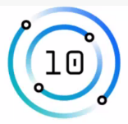 The Power of 10
Oracle SE2 ready
Power10Scale-Out  
 S1022
Technology
CPU Options- 2 or 4 Power10- 1 or 2 Sockets- Upgrade 12   Chip Server GHzcores cores   10    -    40    3.9    8    -    32    4.0    6   12  24    4.0         ^ single socket
Memory Bandwidth
Performance rPerf
SMP Fabric GB/s
Up100%16/32/64/128 GB32 DDIMM OMI slots
Up100%
Up125%Max rPerf = 1024
    x2.25
- 1 or 2 sockets
- 1 hop design
9105-22A
Power10
Power10
Power10
Power10
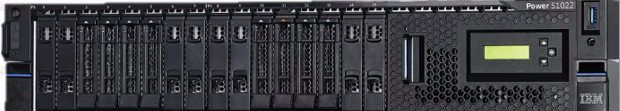 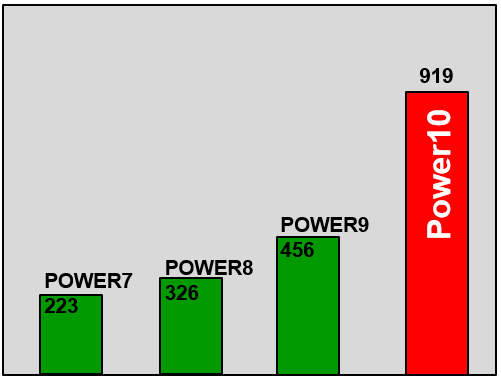 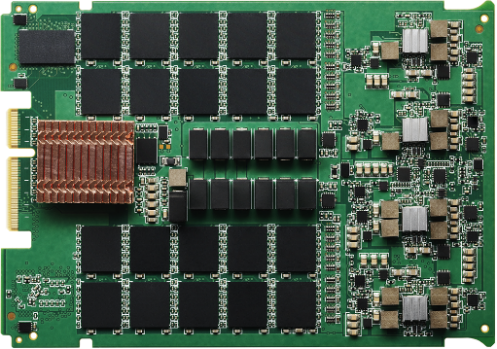 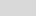 OMI
4 TB - 9th Dec
Initially=2 TB
2U, 32 inches deep, max 70lb
HMC CR1 or CR2 or vHMC- SW version 10- supporting P8, P9 & P101 x eBMC Server     ProcessorNo upgrades from POWER9 but can move compatible adapters
Lower List Prices with higher performance = a massive saving in”Bangs per Buck”  €$£SustainableLess energy use over POWER9 and Titanium power supplies
Storage Internal- 8 NVMe SSD each pair assignable to a VM or VIOS- 0.8, 1.6, 3.2 & 6.4TB- Total 51 TB- each NVMe bay   uses a PCIe slotStorage ExternalUsing P9 remote SAS I/O drawers
PCIe Gen5 Adapters slotsSupporting Gen4 & 3Total 10 PCIe slots 4 = Gen5x8 [Gen4x16]4 = Gen5x82 = Gen4x8Concurrent maintenance using HMC processRemote I/O slots 2 Remote PCIe I/O drawer
L1022
Linux version
with up to 25% cores running AIX or IBM i
9786-22H
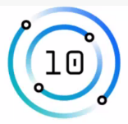 The Power of 10
Power10Scale-Out  
S1022s

Technology
CPU Options- 1 or 2 Power10- 1 or 2 Sockets- Upgrade 12   Cores Server GHzin chip cores    8        8   16   3.9   4        4    -     3.9         ^ single socket 4 core=single socket
Memory Bandwidth
Performance rPerf
SMP Fabric GB/s
Up100%16/32/64/128 GB16 DDIMM OMI slots
Up100%
Up 23%Max rPerf = 478
- 1 or 2 sockets
- 1 hop design
9105-22B
Power10
Power10
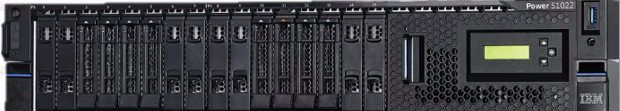 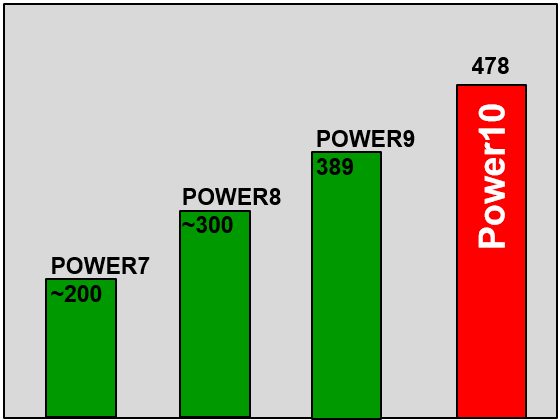 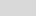 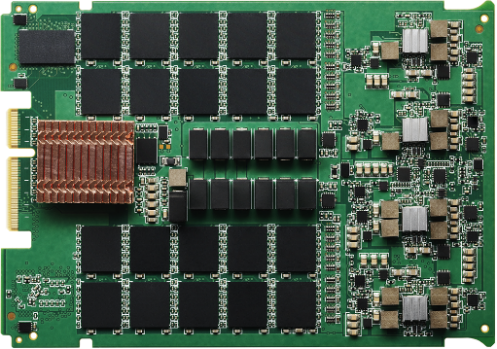 OMI
2 TB - 9th Dec
Initially = 1 TB
switch
switch
2U
Storage Internal- 8 NVMe SSD each pair assignable to a VM or VIOS- 0.8 TB to 6.4 TB- Total 51 TB- each NVMe bay   uses a PCIe slotStorage ExternalUsing P9 remote SAS I/O drawers
Lower List Prices with higher performance = a massive saving in”Bangs per Buck”  €$£SustainableLess energy use over POWER9 and Titanium power supplies
eSCM “Entry Single Chip Module”  one Power10 chip with a PCIe switch for I/O
No Remote I/O slots
PCIe Gen5 Adapters slotsSupporting Gen4 & 3Total 10 PCIe slots 4 = Gen5x8 [Gen4x16]4 = Gen5x82 = Gen4x8 Concurrent maintenance using HMC process
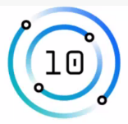 The Power of 10
Power10Enterprise 
 E1050
Technology
Memory Bandwidth
Performance rPerf
SMP FabricUp100%
CPU OptionsDual Chip Socketsoptions: 2, 3 or 4
Power10 CoresIn chip   in Server12         48, 72, 96  9         36, 54, 72  6         24, 36, 48
Up100%32/64/128/256 GB64 DDIMM OMI slots
Up134%Max rPerf = 2688
     x2.34
GB/s
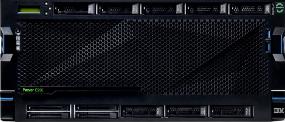 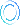 9043-MRX
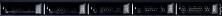 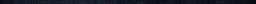 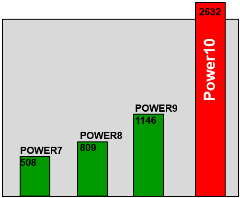 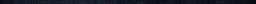 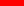 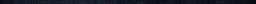 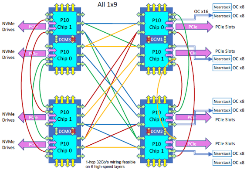 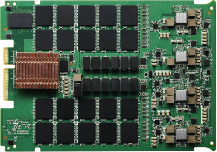 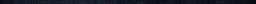 OMI
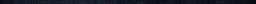 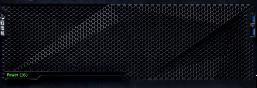 16 TB - 9th Dec
   Initially = 8 TB
4U, 35.5 inches deep, 153lb
HMC CR1 or CR2 or vHMC- SW version 10- supporting:    P8, P9 & P101 x eBMC Server     ProcessorNo upgrades from POWER9 but can move compatible adapters & remote I/O drawers
Lower List Prices with higher performance = a massive saving in”Bangs per Buck”  €$£Sustainable32% less energy “Bangs per Watt” over POWER9 - Titanium power supplies
CPUDual Chip Modules in 1 hop design
Storage                      Internal-10 NVMe SSD each assignable to a VM or VIOS- 0.8 TB to 6.4 TB eachStorage           ExternalUsing P9 remote SAS I/O drawers
PCIe AdaptersHot swap & blind         swap cassettesTotal 11 PCIe slots 6 = Gen5x8 or Gen4x162 = Gen5x8 or Gen4x83 = Gen4x8All in the PCIe cassettes
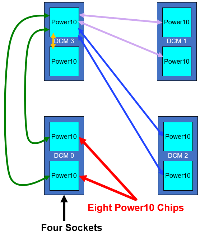 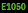 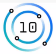 The Power of 10
Performanceup to 8000 rPerfsUp 57%
MemoryUp 80%
SMP FabricUp 28%
PCIe Gen 5  Adapters8per drawer 32in total
Power10Enterprise 
 E1080
Technology
GB/s
Bandwidth
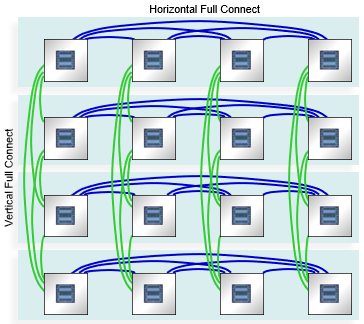 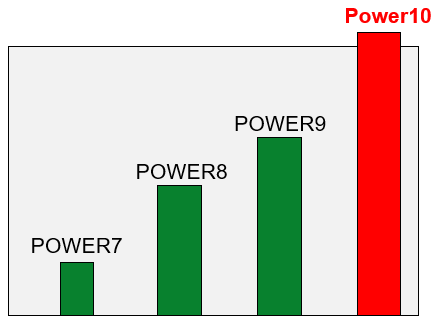 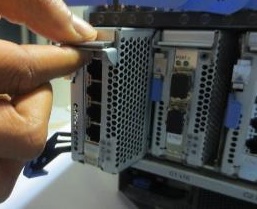 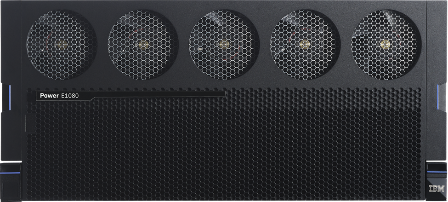 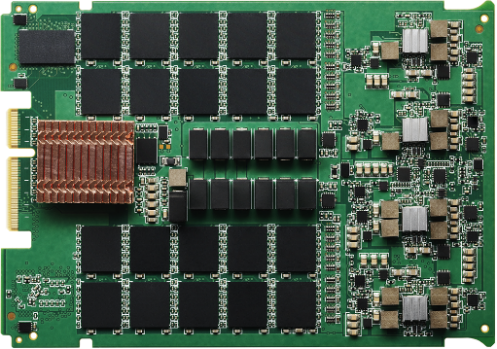 64 TB
Storage                      Internal- 4 NVMe SSD per drawer, 16 in total each assignable to a VM or VIOSStorage           ExternalUsing POWER9 remote SAS I/O drawers
Available: Sept 2021
CPU Options- 4 processors     per CEC drawer- 16 in total
Power10 CoresChip draw server GHz15     60    240    4.012     48    192    4.1510     40    160    3.9
Lower List Prices with higher performance = a massive saving in”Bangs per Buck” €$£Sustainable30% less energy use over POWER9 and Titanium power supplies
HMC CR1 or CR2 or vHMC- SW version 10- supporting:   P8, P9 & P10Dual (FSP) Server     ProcessorsNo upgrades from E980 but can move compatible adapters & remote I/O drawers
Four CEC Drawer = 22U
Performance up
Technology   up
Prices	         down
Sustainable   green
Management flexible
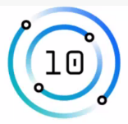 The Power of 10
240 CPU +
 64TB Memory
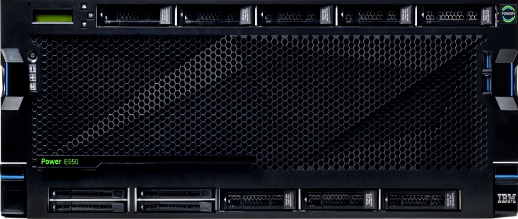 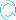 Power10 Servers
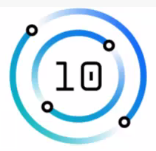 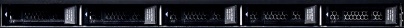 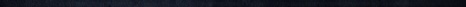 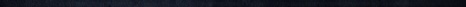 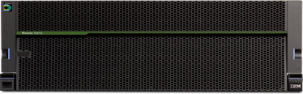 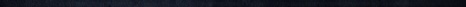 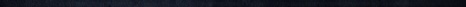 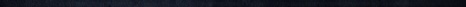 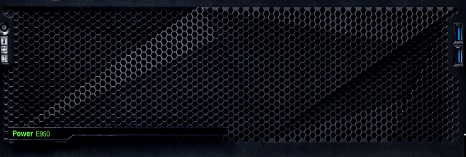 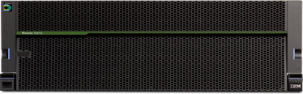 96 CPU +
 16TB Memory
48 CPU +
 8TB Memory
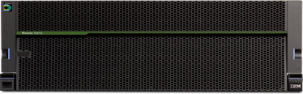 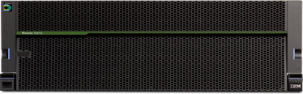 E1050
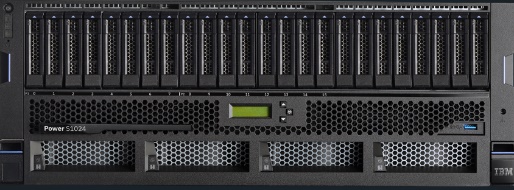 S1024
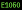 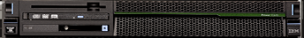 S1022
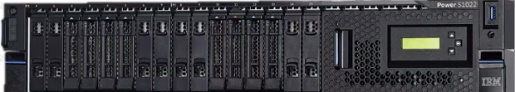 E1080
Enterprise
Mid-range
Scale-Out
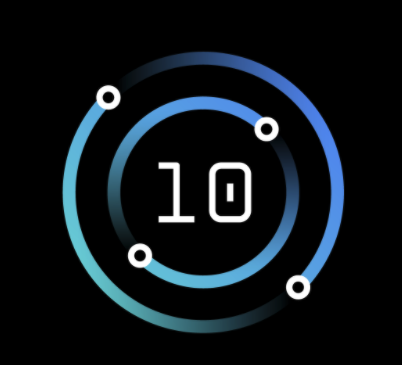 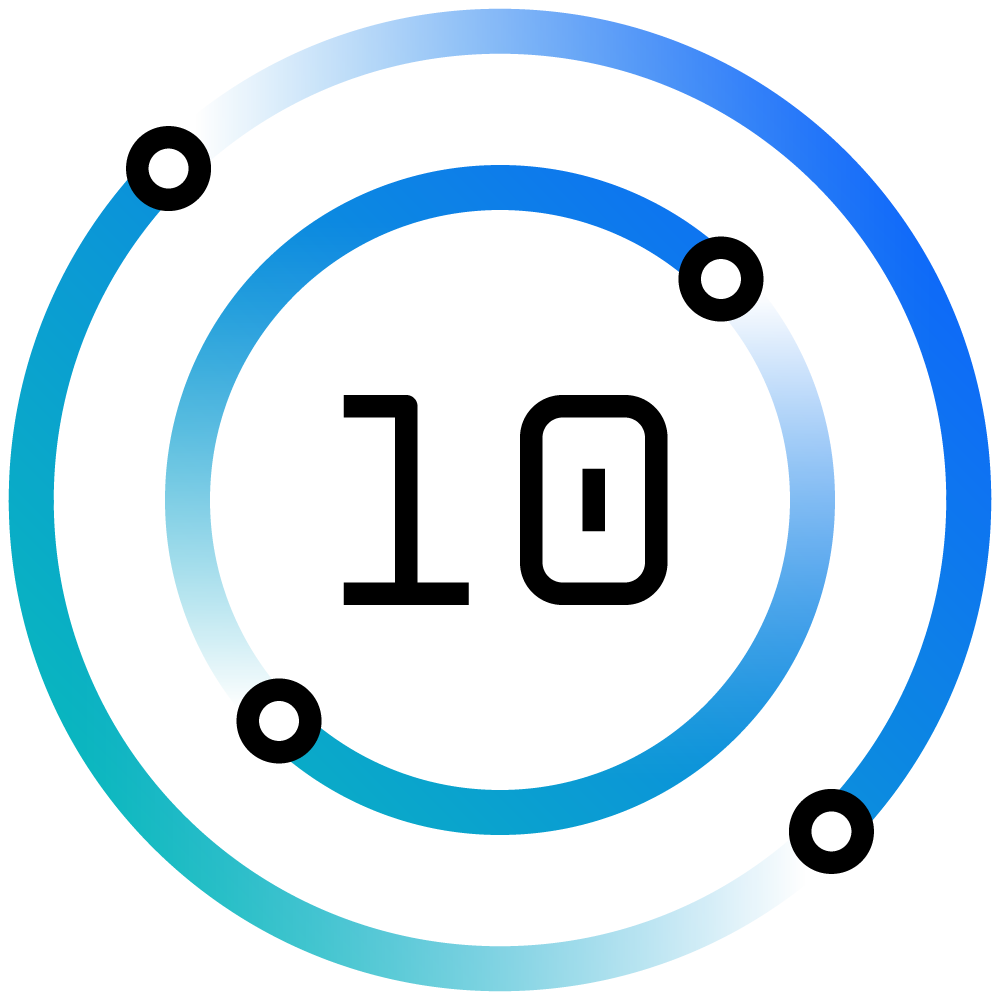